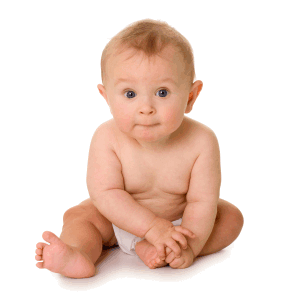 pediatrics
Chapter 9
Childhood diseases
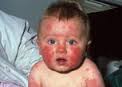 Play the disease game





Why don’t they do it in their sleeve:
 https://www.youtube.com/watch?v=CtnEwvUWDo0
Well child visit
2.  The components of a well child visit are:
Health maintenance
(Shots, ear & eye checks, measurements, vitals etc.)
Guidance
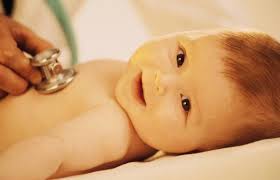 Schedule of visits
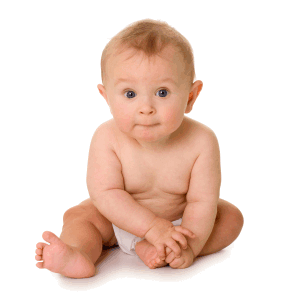 P 234
Months
1,
2
4
6
9
12
15
18
24
MA does the:
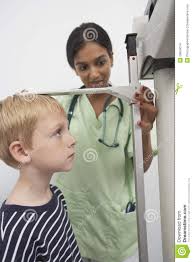 Measurements
Shots
Vitals
Eye and ear checks
Carrying and wrapping an infant
Demonstrate how to:
 wrap an infant
Carry an infant
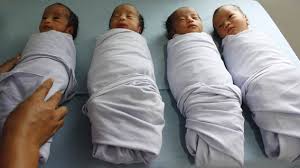 9-1 video measuring wt and ht
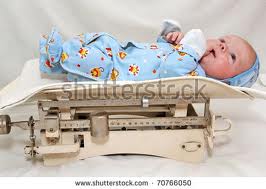 16 oz = 1 lb
½ pound is 
8 oz
¼ lb is
 4 oz
Length
Inches
¼, ½, ¾
Centimeters
0.5
Head circumference
Practice 	measurements
Growth percentiles
Growth percentiles
Is baby growing normally?
Infant CPR
Pediatric urine collector
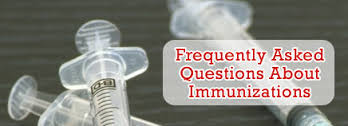 Is it OK to Immunize with a:
A) cold?   yes
B) Ear infection?  yes
C)Low grade fever?  Yes
2.  Kids should get a Hep A
If fussy give 
 Tylenol
2.If tender use a 
	cold compress
3. If spots develop give Tylenol 
	Keep him home
	He is contagious
4. MMR can cause a fever
5. If fever develops give 
	Tylenol – 
		a) There is a  very small risk 
If DTaP leads to child collapsing and crying constantly 
Go to Emergency Room
The common name for Acetaminophen is Tylenol
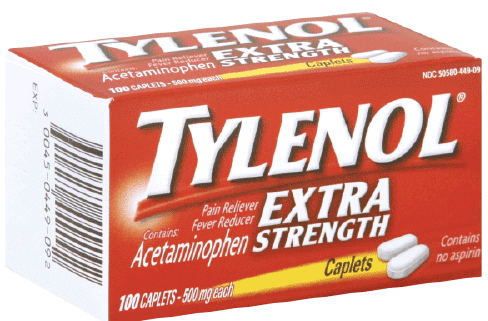 Immunizations
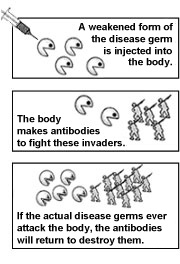 How Vaccines work
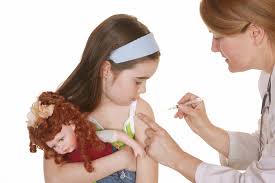 https://www.youtube.com/watch?v=s_6QW9sNPEY
Ages
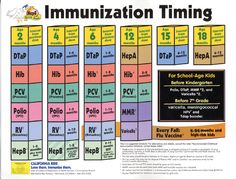 vaccinations
Polio










https://www.youtube.com/watch?v=x57G0gV7zV0
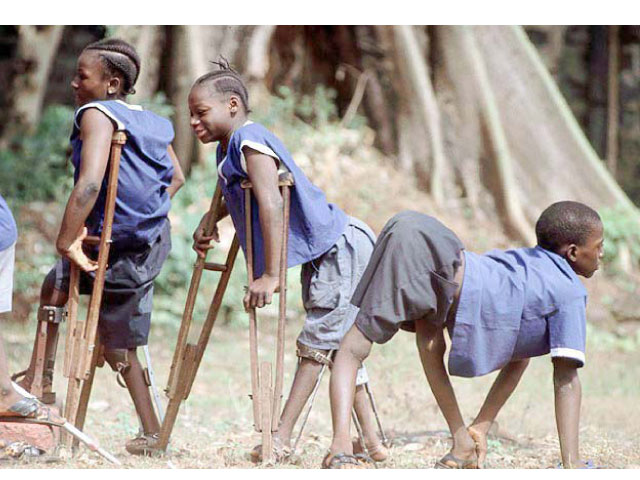 vaccinations
Diphtheria
https://www.youtube.com/watch?v=vO3lapIK7uY
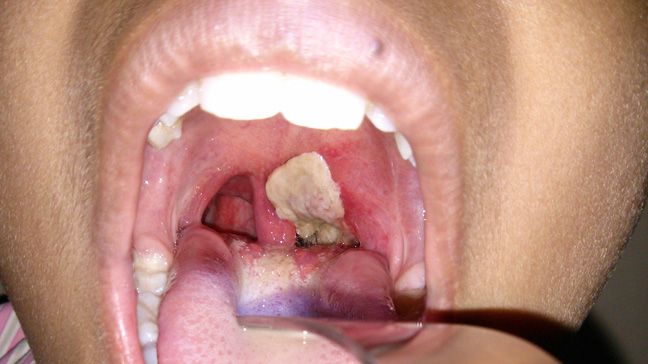 vaccinations
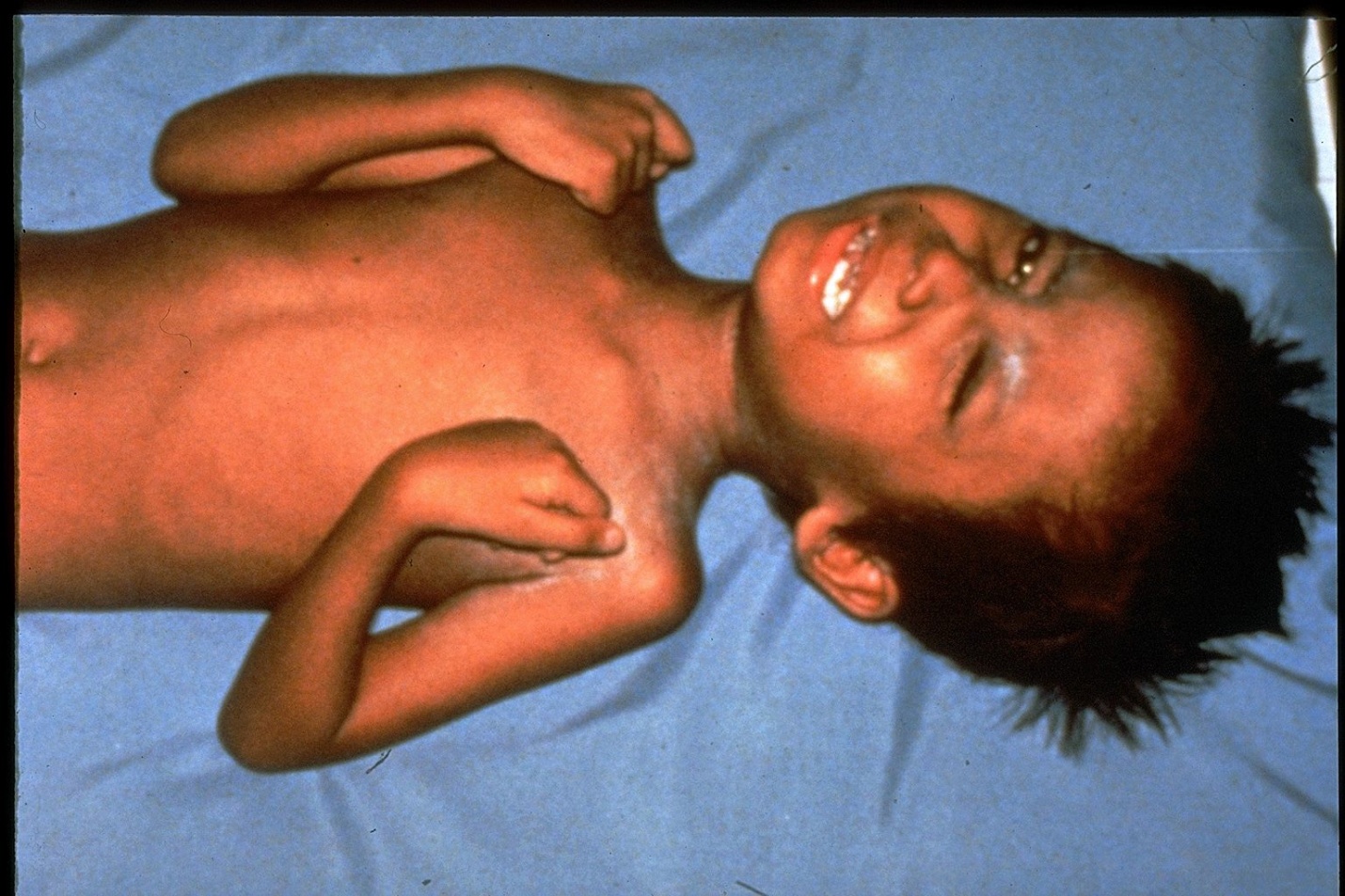 Tetanus










https://www.youtube.com/watch?v=RG9kR3rYZzA
How does a person get tetanus
From a bacteria that lives with no air
Anaerobic
2. match the symptoms
3. Dtap is used now because it is safer
4.    
 2, 4,6, 18 months
5. don’t get a shot if you are 
sick, 
allergic to it or 
have a weak immune system
6. adults
yes
7. mild problems
fever and rash
9. treat with
Tylenol
10. 
cold compress and Tylenol
vaccinations
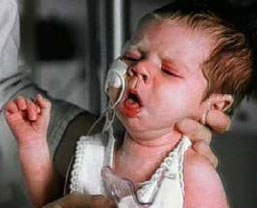 Pertussis








https://www.youtube.com/watch?v=VX98aiYpmW4
vaccinations
Hib (causes meningitis) 
like pneumococcal vaccine
https://www.youtube.com/watch?v=xNbVjCdvrdA
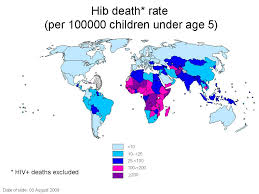 MMR while pregnant
https://www.youtube.com/watch?v=eMJiFa4Mams
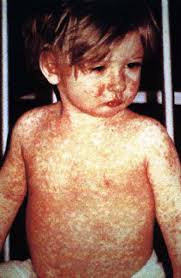 Varicella
Chicken pox, Varicella  And shingles
https://www.youtube.com/watch?v=raQpDDU4xmk
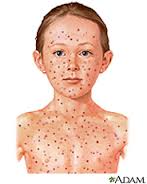 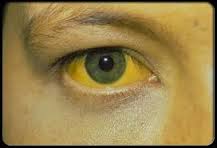 Hep A & B
Hepatitis A and B and how the liver works







https://www.youtube.com/watch?v=Q9L7ZQPc8EA
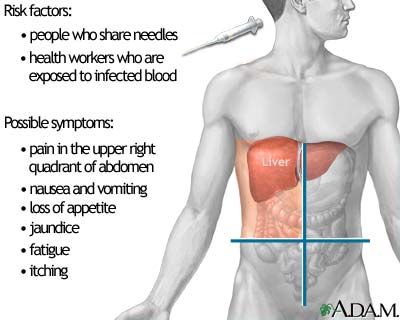 Rotavirus
Given orally
https://www.youtube.com/watch?v=aaxcmEvfnDY

https://www.youtube.com/watch?v=zCPdoBOeU6Y
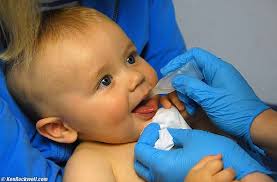 Pneumococcal
https://www.youtube.com/watch?v=ij6jMchYyFE
Sepsis
Poison in the body
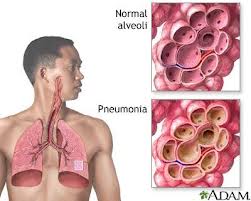 Angle of Insertion
___________	___________	__________

		IM			SC			ID
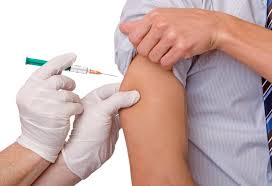 Practicerecording shots
Joseph is  2 month old and here for his shots
on the picture
Record  where you gave the shot and date 
in the work- book
Record the shot info
If you have no lot number use # 1234, manufacturer Abbot lab
VIS statement information
Date that it was written and the date you gave (today)
Practice
SC  shots 					IM shot
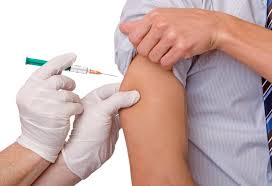 Vaccine information statement
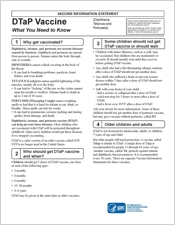 VIS sheets must be given for each shot
Made by the government
Date written is at the end of the sheet
Must record the date the VIS was written on the chart
Also record the date you gave it to the pt.
http://www.cdc.gov/vaccines/hcp/vis/vis-statements/dtap.pdf
TETANUS
PERTUSSIS = WHOOPING COUGH
DTaP
3.  attenuated DTaP is now used because it is 
SAFER
4.  the schedule is 
2,4,6,18 Months & 6 years
5. You should not get a shot if you are
	 very ill or allergic to it
6. Adults do need a booster
7. Mild problems may be
Fever,  redness, soreness
9. If you have a mild fever
	give aspirin-free pain reliever
10 If you have a bad reaction
	go to the doctor or 911
	 1-800-822-7967.
Newborn Screening Test
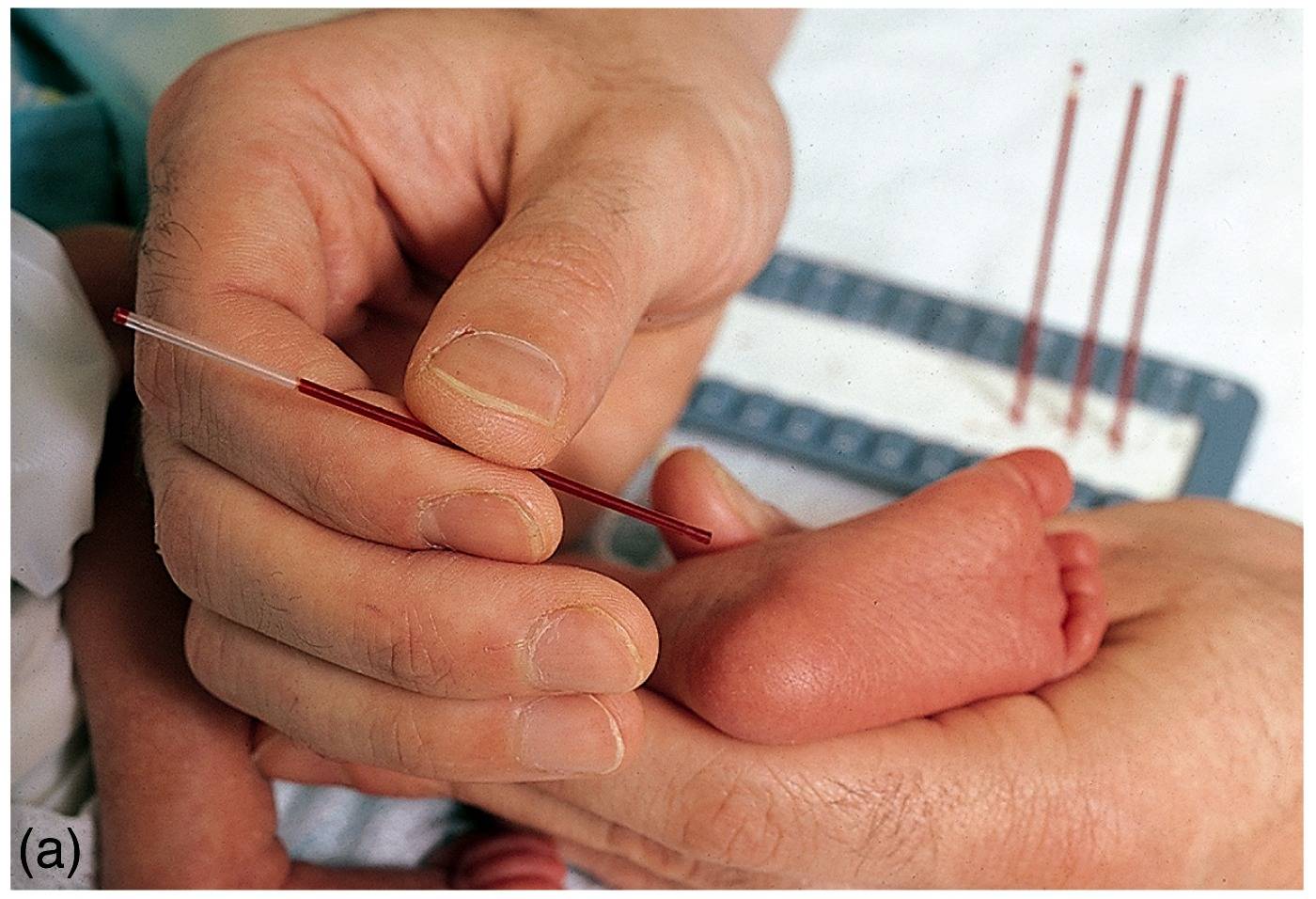 Stick on either side of the heel
28.  Screens for:
 _PKU  and 
 Sickle Cell Anemia
29.  Symptoms of PKU are:
 mental retardation and 
poor muscle control
30. Formula contains Phenyl al anine
( which the PKU lacking baby cannot convert to food.)
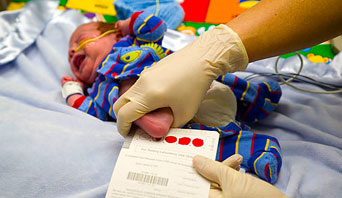